Workforce Efficiency:
Taking automation in healthcare to the next level
Market drivers affecting efficiency
The industry outlook on automation
Strategies for successful automation
Automation in action
Choosing the right technology for you
[Speaker Notes: As revenue cycle teams navigate a changing environment, its more important than ever to adopt technology that will automate tasks and drive efficiency. Today we will focus on:
The market drivers that are affecting efficiency
The industry’s outlook on automation and adoption
Key strategies that help (or hinder) successful automation
Real-world examples of successful automation throughout the rev cycle
Choosing the right technology for you
We will then wrap up for some time for Q+A]
What is preventing peak performance?
Revenue Leakage
Disconnected front-end and back-end processes
Poor charge capture
Ever-changing payer rules and insufficient claim edits
Increasing denials
Time to Payment
Manual efforts and poor visibility across systems
Unproductive efforts statusing and managing claims
Work queue routing and inefficient workflows
Staffing Shortages
Job market competitiveness 
Increased volume + decreased staff
Staff illness and quarantines 
Inefficiencies unable to be addressed
The Result: High Effort yields LOW Efficiency
[Speaker Notes: In today’s market, there are a number of factors affecting efficiency in the revenue cycle.  This is simply an example of 3 of those key factors we are facing in our industry today that can be negatively impacting the bottom line.  If you look at some of the examples, you can see that they are very much interrelated.  Staffing issues can lead to longer time to payment; ever changing payer rules and insufficient edits can lead to staff frustration; poor work queue routing can cause users to have to manage or work claims that don’t need to be reviewed which leads to poor utilization of limited staff and again increasing time to payment and denials.
The end result is that you feel like you keep trying to dig yourself out of a hole and what you end up doing is just digging a deeper hole.]
Workforce Impacts
58%
58%
of medical practices say staffing is their biggest challenge heading into 2023.1
20%
17%
2%
2%
Revenue
Expenses
Staffing
Other
Technology
1https://www.mgma.com/data/data-stories/healthcare-in-2023-staffing-is-still-the-biggest-c
[Speaker Notes: A Sept. 20, 2022, MGMA Stat poll confirms that staffing (58%) remains the greatest challenge for medical practices heading into 2023, ahead of: 
Expenses (20%)
Revenue (17%)
Technology (2%)
Other (2%)



Why is there a healthcare shortage?
There is no one cause resulting in healthcare shortages. While the pandemic did exacerbate the current deficit for which the country is still recovering, multiple factors unrelated to COVID-19 can be linked to the current trends. Among the prominent healthcare worker shortage contributors are:
A quickly aging healthcare workforce as baby boomers retire and exit the workforce
A quickly aging population of baby boomers who require more advanced and intensive care
Worker burnout brought on by long hours and hard schedules exacerbated by COVID-19
The quality of education current and incoming health professions students are receiving
Ongoing concerns over worker safety in the wake of the COVID-19 pandemic

Additional Article details:
Staffing
“Finding capable, dependable staff to assist our doctors caring for patients” remains a crucial task for many medical group leaders, as one poll respondent told MGMA, noting the many hours spent calling, interviewing and training candidates for jobs, only to have some newly hired workers leave within the first 90 days, especially among medical assistants (MAs) — a position that remains perhaps the most difficult to recruit in healthcare today outside of physicians.Independent practices especially are finding it difficult to compete with new-hire incentives in markets where they compete with hospitals and health systems. “Good people are hard to find and afford — inflation and wages are up but reimbursement goes down,” another practice leader told MGMA. “How are practices supposed to thrive?”At the same time, those practice leaders are increasingly mindful of the strain on longtime workers. “Staff who have remained throughout the pandemic are very burned out,” another practice leader said. “Rapid turnover adds to the issue.” One recent poll found that 4 in 10 medical groups had a physician leave or retire early in 2022 due to burnout, and the strain is being felt by administrators: 80% of healthcare leaders reported their level of stress or burnout increased in 2022.
Expenses
As MGMA members have told us during the past year, the cost of just about everything has gone up : Nine in 10 medical practices reported their costs were rising faster than revenue in a June 21, 2022, MGMA Stat poll. Just as staffing is seen as the biggest challenge for the year ahead, the resulting impacts are seen in rising labor expenses:Raising wages was the top tactic for addressing staffing, per an April 12, 2022, poll.
Improved benefit offerings to be competitive with other employers have also added to expenses.
Almost three in four (73%) medical groups are planning 3% or higher merit or cost-of-living increases for support staff in 2023, per an Aug. 16, 2022, poll.
Elsewhere in the tightening budgets of medical groups, a July 5, 2022, MGMA Stat poll found that drug supplies, IT, facilities and administrative supplies have been the largest increases in non-labor expenses this past year.Despite some recent breaks in rising gas prices, many consumer goods and medical supply costs remain elevated over their pre-pandemic levels, and several items are still back-ordered:More recently, items such as lidocaine and lidocaine with epinephrine have become difficult to obtain based on syringe shortages, manufacturing delays and increased demand. All told, the Food and Drug Administration (FDA) says there are 124 drugs currently unavailable in the United States. (Click here for the full list of FDA-reported drug shortages.)
Many pharmacies in the past week reported shortages of Moderna’s updated COVID-19 booster doses following a production factory going offline.
Medical device manufacturers are still working to update their outsourcing strategies, choosing “nearshoring” — shifting labor to Latin America, Mexico and the Caribbean as opposed to Asia — to shorten their supply chains.
As noted in a May 2022 Forbes report on supply-chain snags, the prevalence of just-in-time ordering versus stocking up on certain items can have major impacts when disruptions occur: “There are probably hundreds of outages of items that we order that do not come in,” Lori Lee, senior vice president of clinical operations at Yale New Haven Health, told Forbes.

Revenue
The downstream effects of those staffing challenges and rising expenses typically can’t be solved simply by tightening the budgetary belts; growing existing sources of revenue and building new ones will go a long way in helping medical groups that report having difficulty collecting on older patient balances and receiving payment from patients covered by high-deductible health plans (HDHPs) as consumer prices rise elsewhere in the economy and strain personal finances.Many practice leaders told MGMA that prior authorizations, claim denials and long waits for appeals are hampering efforts to provide timely care and get paid for it. Others noted that they are adjusting their hiring plans for the coming year based on planned cuts to Medicare reimbursement and stagnant rates from commercial payers.“If revenue was higher, we would be able to combat the cost of increased expenses, staffing and technology,” one practice leader said. “But without the revenue, we will not have the ability to keep up.

Technology
The question of whether your current systems are adequate is difficult to answer, as updating to a new EHR or practice management (PM) system can be a tall order involving virtually all areas of the organization.But even for those medical groups that are hoping to make upgrades or just growing more quickly than their present technology can handle, lingering supply chain issues are limiting the availability of new electronic equipment, and experts believe these shortages will continue into 2023.Other
Beyond a series of practice leaders who chose the “other” answer to suggest “all of the above,” several respondents noted big challenges looming with: Adapting to changes in E/M coding
Building new business lines
Maintaining/updating health insurance offerings for employees.]
$42B 
is spent on healthcare administrative transactions.1
Accelerated technology adoption
Where we’re going
Current State
$20B
could be saved by transitioning fully to electronics transactions.2
Orgs without a digital transformation 

Multiple systems
Hundreds of processes
Inefficient processes
Error-prone
Extremely costly
Often creates a negative patient experience
Higher rate of staff burnout
Intelligent automation can get you there

Robotic Process Automation (RPA)
Artificial Intelligence (AI)Machine Learning (ML)

Automate continuous acquisition of revenue cycle data – at scale
Optimize costs
Offset workforce challenges
Improved patient + staff experience
50% 
of US healthcare providers will invest in RPA by 2023.3
1, 2https://medcitynews.com/2022/04/how-next-generation-automation-technology-can-improve-healthcare-revenue-management/
3https://www.gartner.com/en/newsroom/press-releases/2020-05-21-gartner-says-50-percent-of-us-healthcare-providers-will-invest-in-rpa-in-the-next-three-years
[Speaker Notes: Providers are plagued with massive inefficiencies. The revenue cycle is incredibly complex due to shifting payer requirements, continuous regulatory compliance and coding updates, and emerging and evolving payment models. That complexity increases the administrative burden and drives up cost for providers.

What’s more, according to the Medical Group Management Association, inefficient processes across the revenue cycle cost healthcare practices in this country billions of dollars each year.

*CLICK* Where we’re going.  Technology is the way to get there.]
Unproductive touches result in lost efficiency
THE SOURCE
THE TIME LOST
Manually checking eligibility can add up to $10.57 in cost per verification
Insurance Verification
Manually statusing claims adds an average of 19 mins per claim
Claim Statusing
Manually gathering info, creating + submitting appeals adds 21-71 mins to each one processed
Denial and Appeal Management
Manual Research, follow up and reconciliation increases efforts associated with posting by 50%
Posting and Reconciliation of Payments
[Speaker Notes: Here are specific examples some organizations have defined and documented as situations creating lost productivity due to managing work that is not productive or helpful. I call them unproductive touches.  

Manual insurance verification increases costs and time associated with each transaction – aiding staff inefficiency.  Retrieving actionable information from payers about claim status  is very time consuming and many times results in touching claims that are being processed appropriately by the payer- staff checking the status only to find the claim is up for payment and can’t get through the inventory timely to get to the problem claims. The Appeals process has become very paper intensive and is driving extra time for staff.  The manual processes around payment reconciliation with EFT’s remit splits and posting is very staff intensive, not to mention error prone.  These are all opportunities that you can look at to increase efficiency and make sure your staff are focusing on the high value tasks and not ones that could be supplemented with automation.]
Efficiency has never been more pressing
We can no longer rely on hiring more staff to do the work
Costs are up, and continue to grow
55%
75%
The average cost per revenue cycle transaction is up 55% since 2018. 1
of medical practice leaders ranked staffing as their biggest challenge heading into 2022. 2
$17.6B
25%
The medical industry revenue cycle cost savings opportunity increased to $17.6B in 
2021, an 80% jump from 2018.
revenue cycle leaders need to hire 20+ employees to fully staff their department3
3) https://revcycleintelligence.com/news/healthcare-finance-leaders-facing-revenue-cycle-workforceshortages#:~:text=May%2023%2C%202022%20%2D%20Healthcare%20finance,Healthcare%20Financial%20Management%20Association%20(HFMA)
Survey Source: https://akasa.com/press/filling-the-gaps/
1) https://www.caqh.org/sites/default/files/explorations/index/2021-caqh-index.pdf
2) https://www.mgma.com/data/data-stories/workarounds-for-worker-shortages-8-strategies-for
[Speaker Notes: And to make things worse costs are up for everything, as we are probably all feeling in our day to day world.
More than ever, providers are operating on razor thin margins 
Most of the nation's hospitals and health systems were operating on razor-thin margins prior to the pandemic- many of our physician groups are as well. A sobering statistic- Over 33% of hospitals are now operating on negative margins, according to an American Hospital Association report.

Today’s highly constrained and competitive labor market is adding considerable urgency. The numbers are substantial: 
• Hospitals paid an additional $24 billion for clinical labor in 2021
• Last year, 27% of hospitals submitted data to the government indicating critical personnel shortages
• Recruiting revenue cycle talent is currently estimated to take from 84 to 207 days on average (depending on job level) and at costs from approximately $2,100 to $5,700 each. You are no longer competing with the hospital down the block- I would lose talent to John Hopkins all the time- but now, since many revenue cycle jobs are virtual, you are competing with hospitals throughout the country for talent.]
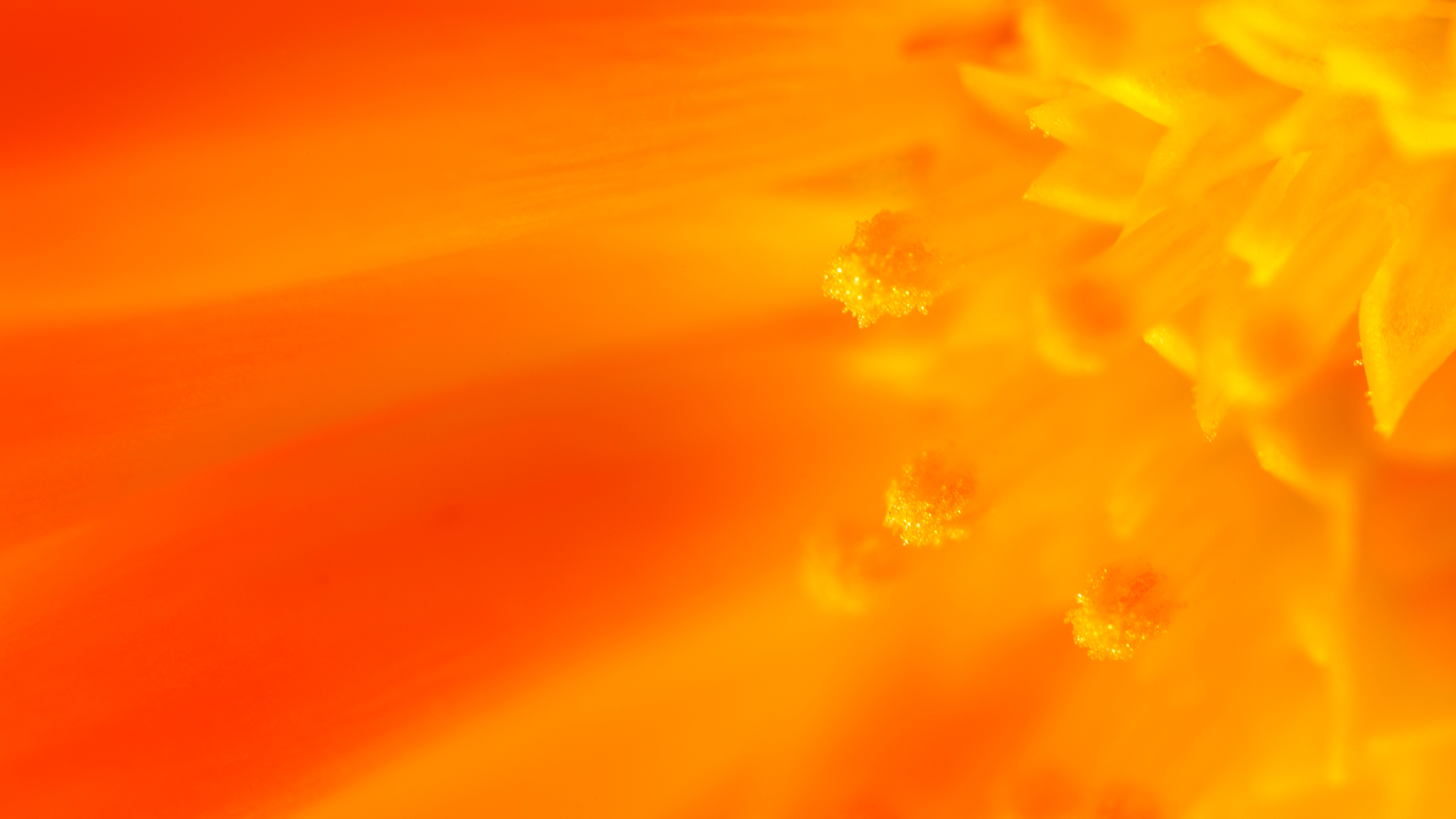 POLL QUESTION 1
What source results in the most inefficiency for your organization?
A
Insurance Verification + Prior Authorization
B
Claim Statusing
C
Denials + Appeals
D
Posting and Reconciliation of Payments
E
Other
Industry outlook on automation
Organizations leveraging/plan to automation
Benefits are being realized
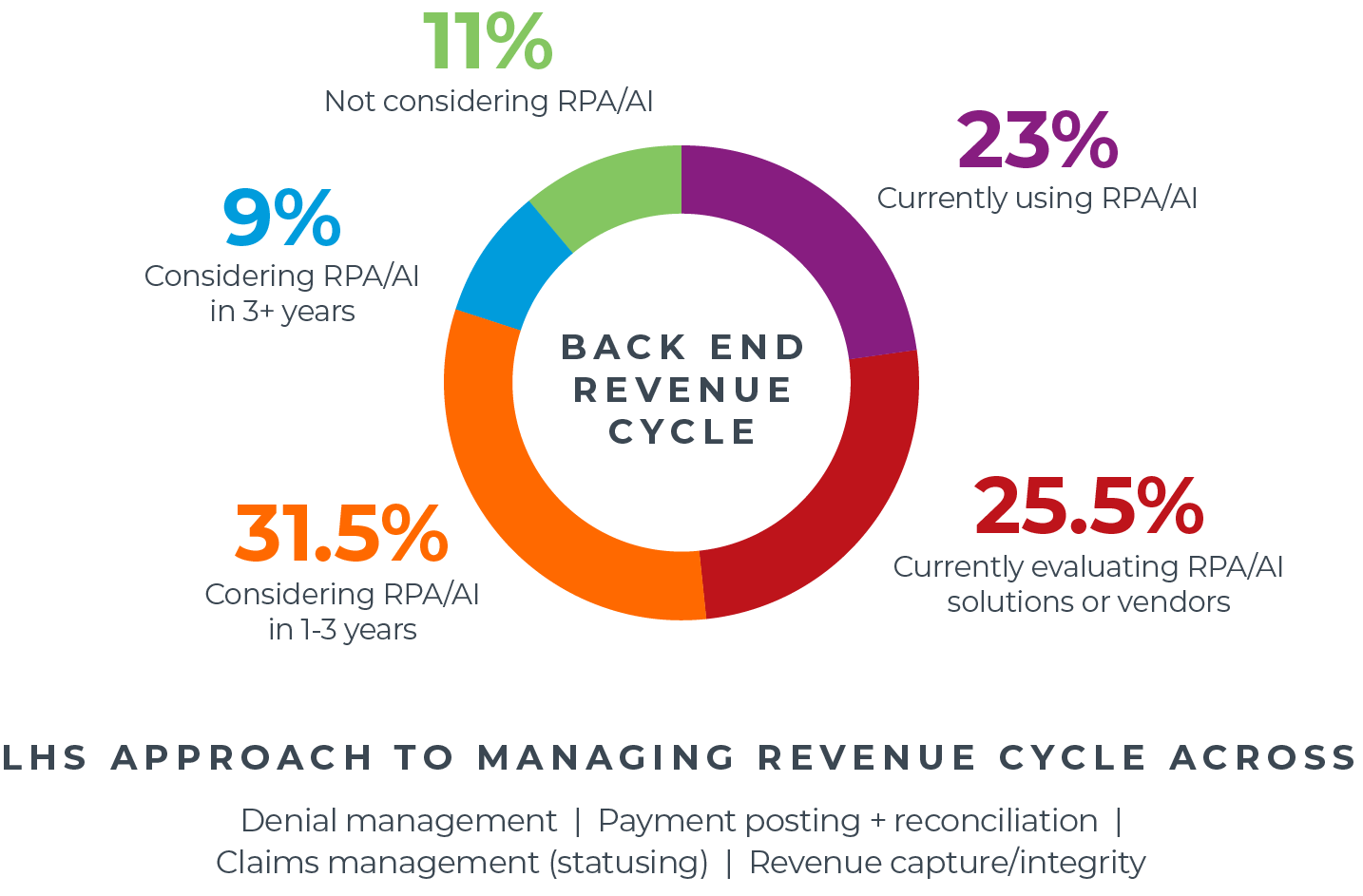 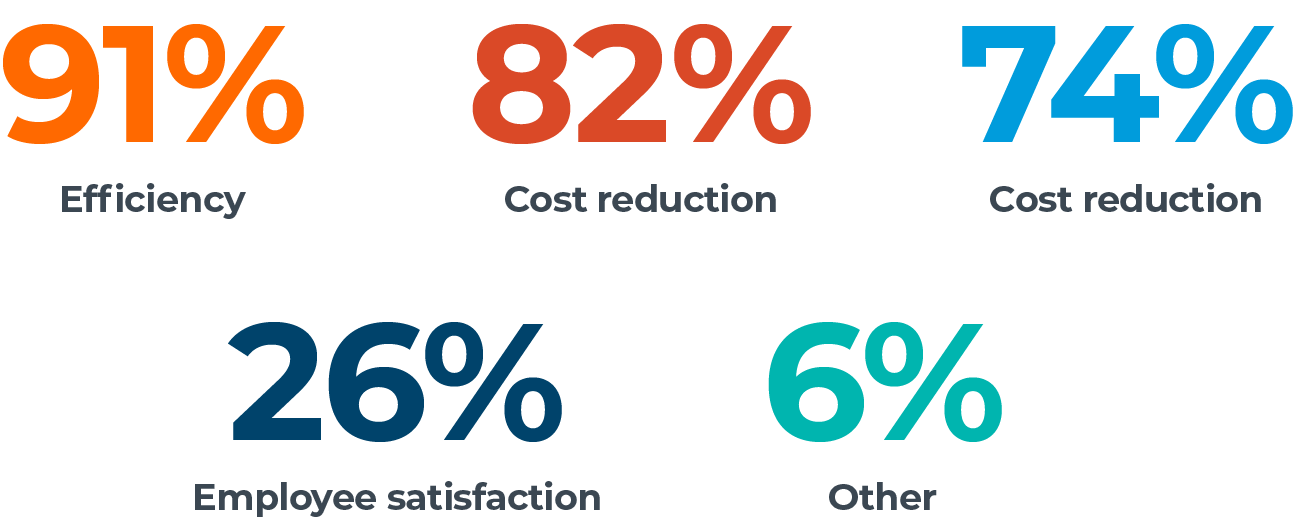 EFFICIENCY REPORTED AS TOP BENEFIT
(Percentages reported by Health Systems)
[Speaker Notes: So what is one strategy to combat staffing shortages and efficiency problems? Automation! At least that’s what the industry is telling us is the answer.

Organizations currently or plan to leverage automation, specifically when it comes to the back end of the Revenue Cycle
According to a study by HMA while only 23% are currently using RPA/AI for their back end processes, Over 50% of providers are considering RPA or AI – no wonder there is such a plethora of new vendors, most with no revenue cycle knowledge, jumping on the AI/RPA bandwagon within revenue cycle! 
68% of providers are planning to leverage RPA or AI specifically for Denial Management

And Benefits are being realized
- One of the most perceived benefits of RPA/AI seems to be its ability to streamline efficiency throughout the revenue cycle. Almost universally, organizations currently using RPA/AI for RCM reported efficiency as the top benefit (91%) over both cost reduction (82%) and increased revenue capture (74%)]
Automation expectations vs. reality
The Promise of Automation
The Reality
Risk of misalignment
Increased efficiency
Improved staff satisfaction
Eliminated errors
Enhanced scalability
Reduced costs
Steep learning curves
Workflow changes
Staffing adjustments
Data requirements
Point solution fatigue
Productivity gains
≠
Cost reductions
KNOWLEDGE GAP DRIVES DISAPPOINTMENT:
“We’re currently debating with our vendor over automation that was described to us one way, now that it’s implemented, it doesn't meet the mark.” 

– Health System SVP, Finance & Revenue Cycle
“Automation has helped to a large degree, but it’s not what we expected going in.” 

– Health System VP, Hospital Revenue
*Consumer Federal Protection Bureau
[Speaker Notes: Based on a recent HFMA study, the First thing rev cycle leaders told us: it feels like there’s a communication disconnect and a knowledge gap
You can see that even among the key leaders involved, there’s confusion about what automation does
Because of this, they often feel like the product doesn’t work like they expected 


So If automation is being adopted/considered and providers are reporting benefits, why are they still reporting low ROI and lower than anticipated results?

It’s b/c of Expectation vs. Reality
Explosion of automation for Healthcare leaders: vendor pitches, point solution fatigue, evolving technology
Vendors making promises via marketing pitches that they technology can do more than it can, or should do. 
Misaligned expectations: if automation helps an organization streamline workflows and drive productivity gains, but their primary goal was realizing cost savings, there’s a misalignment in expectations and observed results. Leaders may believe that the technology isn’t doing its job. 
Also, automation alone is not enough - “When fully implemented and optimized, RPA and AI promote efficiency, strengthen employee engagement, minimize human error, increase standardization, enhance the patient financial experience, and ultimately improve financial performance. While the return on investment (ROI) is not always immediate, the benefits and efficiency of the technology will only increase over time. However, the technology alone will not produce results—changes to workflow and workforce, as well as ample back-end data are required to support the technology and optimize the technology moving forward.]
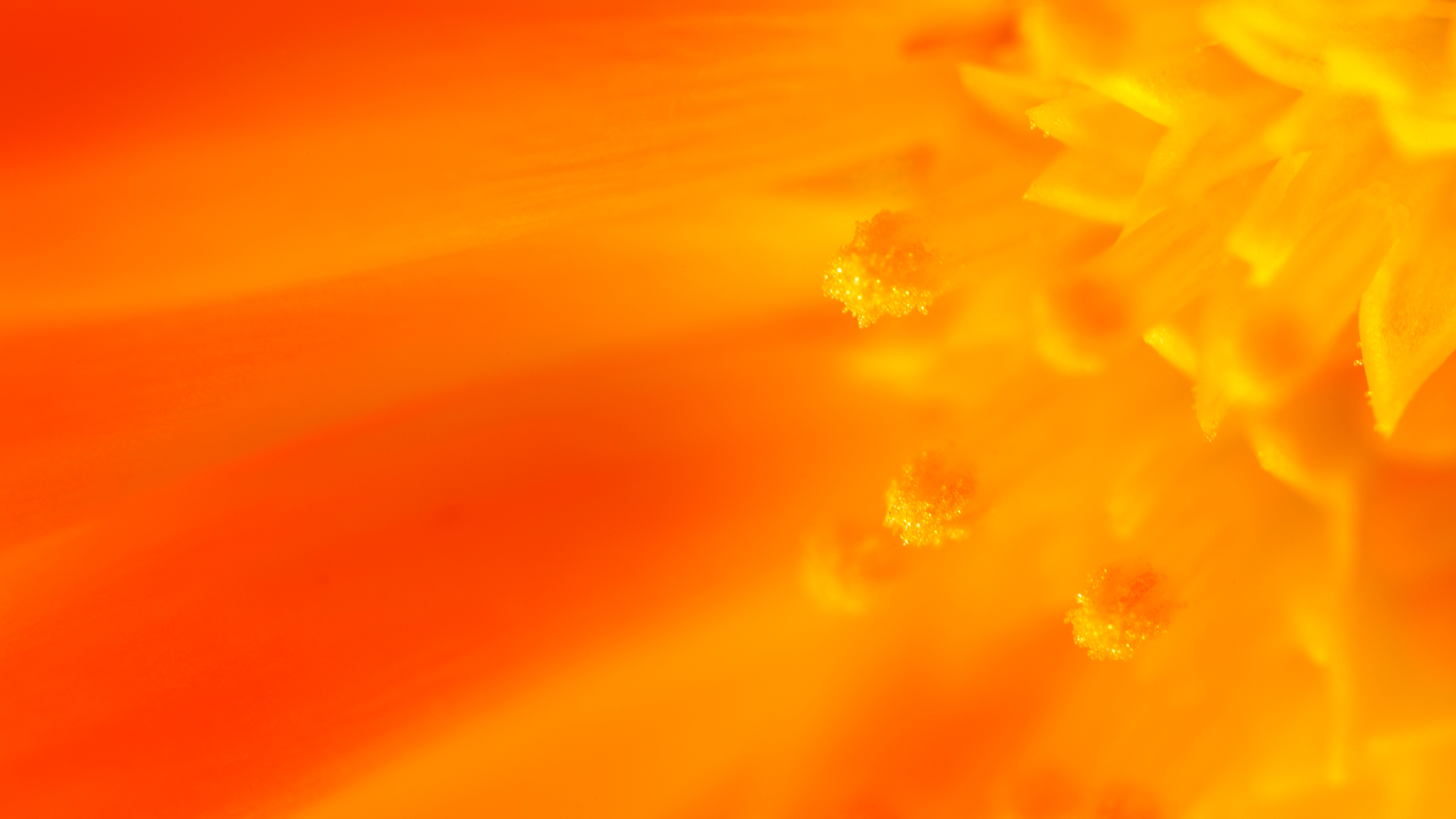 POLL QUESTION 2
How has the expectation of automation matched reality for your organization? (select one)
A
We’ve implemented and are happy with the outcome
B
We’ve implemented and are NOT happy with the outcome
C
We’re in the process of evaluating, but have not implemented yet
D
We haven’t implemented anything yet
Not all automation is the same
GENERAL PURPOSE
AUTOMATION
PURPOSE BUILT
AUTOMATION
Define + 
maintain 
‘bots’
Basic 
data 
movement
High-volume, 
low-value 
tasks
High-volume, 
high-value 
tasks
Augmented 
intelligence
Designed for 
specific 
use case
[Speaker Notes: Let’s try to solve for some of that knowledge gap today and let’s take a few minutes to dig deeper into defining automation.  There are two specific kinds of automation that I have seen in the market today.  General Purpose Automation and Purpose Built Automation and while both are valuable, they can have very different results.  First General Purpose automation, you can see some examples here.  This tends to be driven by technology that can be deployed across many industries, not just healthcare focused; is usually designed to do a specific job, launch this, find XX and copy/move that data to Y.  Typically this is designed by IT staff to manage a specific task, turn it on and let it go (until something changes) and it needs to be redesigned or updated.  As you can see this tends to be high volume task but many times are low value..  

Purpose built automation on the other hand is very industry focused and is designed to look for areas of opportunity to make staff more efficient, by serving up the right data at the right time in the appropriate workflow for staff to use their knowledge and expertise to accomplish something.  It allows for the delivery of this data and creates or sets up the next best action for the users.  
Again, both are valuable tools when used for the right purpose, but using general purpose automation in the wrong use case can potentially create more unproductive touches for the user and we’ll touch on that in more detail.]
Factors for success
Technology
Data quantity
Knowledge
Data + model democratization has made building technology incorporating AI much more accessible
Performance of ML + Deep Learning models are proportional to the size of the data set used to train the model
Models cannot be trained on data alone…accurate interpretation of process variations requires deep subject matter expertise
+
+
Underlying all of these elements is the critical need to ensure strong process & people engagement
[Speaker Notes: Once you identify the right type of automation you need you still need to create an automation strategy. That is another reason automation efforts fail to deliver the expected results. Lets dive into the needed factors for success. 

We believe that there are 3 guiding factors for AI success in healthcare 
IBM Watson, google, Stanford- access to those ML models is easy, everyone can access those models,  but how you take that model and train it is what makes automation and machine learning successful. 
You need copious amounts of Data to train the model, data allows you to leverage machine learning, other forms of AI, and RPA to help take costs out of the system and apply them to better revenue cycle processes. 
In order to analyze it and apply AI, you need to retrieve, match, standardize, federate, and transform the data with a rule engines. After that, you can apply all sorts of algorithms, like the one to predict how much a procedure will cost , leverage RPA to supplement deficient eligibility transactions, if an authorization is required, predict rejections and build robust edits, or automate the statusing of claims.  Using predictive modeling to determine the likehood of a denied claim getting overturned or determining the ability or propensity of a patient paying their bill, so providers  can have a strategic way to collect balances due. 

But the true factor to success and what is a true differentiator in the industry, is Investments made in the knowledge space, prior revenue cycle leaders, who bring first hand knowledge of the challenges that providers face, individuals who have the level of expertise to validate what the model finds, what the model should do, and even more importantly, perhaps what the model should not do. 
Multiple automation providers have popped-up within the last few years, each of them claiming to create a fully automated accounts receivable and denial management process. However, such claims should be evaluated in terms of the workflow effectiveness and quality of the automation processes, and more importantly, the ability to make a real impact on business outcomes. Is it really a reality? Personally, I believe there are things humans should do, particularly when discussing clinical criteria or automating sending records- the downstream negative impact, such as compliance risks, like PHI breaches,is concerning to me.]
Factors for success
… to the right
information?
Data quantity
Performance of ML + Deep Learning models are proportional to the size of the data set used to train the model
Are you
connected?
Knowledge
Models cannot be trained on data alone…accurate interpretation of process variations requires deep subject matter expertise
… at the
right level?
[Speaker Notes: Other questions to consider when looking at automation" 

Are you CONNECTED? - Is your automation leveraging payer connections at the national and regional level across government & commercial payer, 

At the RIGHT LEVEL? - Often vendors talk about specialty coverage. But it’s important to know not only how many specialties are supported, but at what level. For example: Authorizations at the CPT/service level vs. departmental level. Or is it only radiology, so providers that support multiple specialties, or ASC’s, can use that technology? 

To the RIGHT INFORMATION?
Is the specific information you need flowing?
Are you being alerted to discrepancies?
Are you working by exception?]
Questions to consider when evaluating + implementing automation
What is your annual call volume associated with Eligibility + Benefits?
How often are your staff efforts wasted trying to obtain Prior Authorization?
How are you currently obtaining claim status updates?
On average, how much time does it take for your team to resubmit a claim or create an appeal?
How would you rate your staff’s overall satisfaction? 
What if you could prevent or decrease human errors?
What automation could you add to improve your overall bottom line?
[Speaker Notes: On the slide are some key questions to consider when determining if you have opportunities for automation. Processes to look at: 
Front End/Eligibility:
Despite the availability of the 270/transactions, Annual call volumes for eligibility and benefits are estimated at over 1.5B – representing a savings opportunity for more than $4B per year. RPA can reduce not only call volume, but time spent on hold by a providers representative (Some organzitaions report in excess of 2 hours per day simply following up on eligibility verifications with payers!). In addition, robust alerts can ensure your team works by exception. 
Mid Cycle/Denials:
Nearly 10% of claims are denied per year with the cost to recover approaching $120 per claim. RPA is a highly effective way to reduce denials and underpayments in combination with analytics to provide actional information for staff to follow up on accounts with the highest likelihood of payment (and value), and advanced analytics/ML to prevent denials moving forward. 
Back End/Claim Status Management & Payments:
It takes 19 mins on average to manually status a claim. Solutions that leverage RPA to quickly and accurately status claims can save you time as well as money by removing unproductive touches, provide more actionable information than the 277 and the 835 and accelerate working denials. 

With it harder than ever to hire and retain qualified staff – what investments is your organization making to increase staff satisfaction?
Automating processes leads to less human error, less wasted efforts, and less re-work and less staff friction - According to a 2019 Forbes survey, 92% of companies saw an improvement in employee satisfaction when they used IA and RPA initiatives. Employees become more engaged and their level of job satisfaction increases when they are able to focus on meaningful, useful tasks.
It allows your staff to focus on what’s important, improving the patient financial experience 
These changes are ultimately going to improve your overall bottom line]
How automation drives efficiencyin the revenue cycle
4
1
Claim Status Checks
Predictive analytics to optimize when to check status of claims, use of RPA to retrieve updated claims status information, and AI to normalize each payer’s unique remark codes and auto-assign disposition codes
Eligibility Verification
Use of RPA to augment missing data from X12 in order to return richer, more accurate benefit information as well as identify potentially missing insurance coverage
2
5
Estimation of Patient Responsibility
Use of machine learning (AI) to identify payer adjudication rules and RPA to retrieve real-time updates on patient financial responsibility and deliver truly accurate patient estimates
Denial Management
Predictive analytics to identify those denials most likely to be successfully appealed in order to guide workflow
6
3
Patient Payment Optimization
Use of predictive analytics to provide tailored payment options while delivering personalized communications to drive self-service payments
Payment Posting/Reconciliation
Automated matching of claims to remits, posting of payer and patient payments, including remit splitting and identification of missing payments as well as reconciliation of all payments
[Speaker Notes: Despite a widely varied “current state” of automation use/adoption – there are viable use cases for improvement across the revenue cycle.

In the time that we have today, we won't be able to do a deep dive on all of these, but we'll focus our time on a few of the areas where automation can really improve efficiency and where we have seen proven results. 

So lets get beyond the buzz and discuss real work applications that have been successful in the revenue cycle]
Multi-source approach to identifying + returning found coverage
HOW AUTOMATION 
CAN HELP
CURRENT STATE
30%average hit rate
34%
of denials can be attributed to eligibility verification errors or lack of information
1.6day reduction in AR
40%covered lives in US
Automate patient coverage detection to reduce unnecessary denials
Approach:
Increase reimbursements, productivity + patient satisfaction
Identify hidden coverageDetect hidden insurance using AI technology. Search both payers and past claims data to find missed coverage.  Access the largest claims database with 40% of covered lives in US.
1
Increased collections
AR day reduction
Reduce AR days by more than 1.6 days by determining coverage earlier in the process and collections 2x faster
Reimbursement from payers negotiated rates instead of self-pay discounts and risk of non-payment
Confirm coverage is activeLeverage proprietary algorithms to identify coverage. Confirm active coverage using pre-identified payers and use advanced payer logic with connectivity to 1700 payers resulting in a superior hit rate.
2
Patient satisfaction
Cost reduction
Reduce patient frustration caused by incorrectly identified balances as patient responsibility
2x more expensive to collect from patient vs. payer. Additional savings from automation of manual tasks and redeployment of FTEs
Collect for all with coverageGet actionable results for active and inactive coverage for all patients. As a result, increase cash collections on self-pay patients and reduce bad debt risk.
3
Remediate denials with automated claim statusing
HOW AUTOMATION 
CAN HELP
CURRENT STATE
10%
38 hrssaved per week*
of claims are initially denied by payers. 1
8Xtime savings when switching to claim monitoring*
$12.12
Cost savings per transaction when switching to electronic and represents the second highest cost saving opportunity for the industry.2
33%increase in productivity*
https://www.ache.org/-/media/ache/about-ache/corporate-partners/the_change_healthcare_2020-revenue_cycle_denials_index.pdf
https://www.caqh.org/sites/default/files/explorations/index/2021-caqh-index.pdf
* Waystar client outcomes
[Speaker Notes: Do you know the right time to status a claim? Most clients don’t- they build in reminders, typically by age and/or dollar amount, and then check the payer website, many times resulting in “Checked website, up for payment” that was more than 90% of my staff’s notes- very unproductive!  

Using RPA, now you can predict when to solicit a payer response and intelligently automate claim status checks—helping your staff truly work smarter and do more with less.
You need to be able to curate the most enriched status response, controls claim follow-up, and captures payments faster. And using something like a Remit Forecast engine that predicts the right time to status a claim and intelligently drives follow-up when a remit is overdue. Find out how much more your team can accomplish with smarter Claim Monitoring.

The results? A 90% reduction in active inventory, accelerating denials and bringing that cash in by 8-10 days sooner, and uncovering those problem claims sooner than you do today. This all results in increased cash, and decreased AR days, and a reduction in timely filing denials.]
Accurately monitor + intelligently automate your claims status checks
Approach:
Enriched data retrieval + intelligent automation
CurateObtain claim status responses with the most comprehensive payer details as possible in order to purposely apply that information where and when it makes sense.
1
Accelerate cash flow
Save time + reallocate resources
Allow staff to become specialized claim remediation experts – as a result, staff is re-allocated to focus on more valuable tasks.
Automatically and proactively checks claim status allowing claim issues to be identified, fixed and resubmitted promptly, thereby allowing organizations to get paid in less time.
ControlEstablish an agile statusing strategy that meets organizational needs and elevates user autonomy with dynamic, customizable tools + capabilities for smarter follow-up.
2
Reduce overall A/R days
Increase user productivity
Staff are more productive for as Waystar removes up to 90% claims from manual follow-up and normalizes claim status data to drive intelligent, actionable user workflow.
Cash flow is accelerated with proactive notifications of and ability to attend to pended claims early in the process. Accelerated cash flow and improved productivity lead to reduced AR days.
Capture
Leverage payer data and enable next generation user capabilities to capture payments fuller, faster, and more effectively, while providing key insights into payer behavior + payments.
3
[Speaker Notes: When we talk about the right approach to managing and monitoring your claims, we typically reference the 3 Cs – Curate, Control and Capture.  

Providers should be utilizing enriched data and intelligent automation that is designed to accelerate cash flow, reduce days in AR and increase user productivity, all while saving time and money.]
Opportunity to lessen the manual burden of denial + appeal management
HOW AUTOMATION 
CAN HELP
CURRENT STATE
63%
89%reduction in appeal time*
of denied claims are recoverable, and 2/3 of denials are never reworked. 1
Zeropaper submissions*
30%+productivity improvement*
https://www.physicianspractice.com/view/why-getting-claims-right-first-time-cheaper-reworking-them. 
* Indicates Waystar customer outcomes
[Speaker Notes: Hospitals’ claims denial rates have inched upward over the past several years and reached new highs as providers contended with the COVID-19 public health emergency, according to a recent survey of hospital reimbursement executives.
One-third of the poll’s respondents said their hospital had an average denial rate exceeding the “denials danger zone” of 10%.
In addition, Per HFMA, 65% of denials are not worked, which is a staggering statistic. 
We've already discussed staffing shortages so throwing more staff at the problem is not a viable solution. 

When it comes to denial and appeal management, the benefits of automation are far reaching, from improvements to productivity and a reduced strain on resources, to huge boosts to claim accuracy and revenue recovery.]
Advanced analytics for better denial management
Approach:
The value of our predictive analytics:
By analyzing massive sets of CARC/RARC patterns, Waystar predicts the probability of additional payment on a given denial  
This enables prioritization based on payment, rather than the typical approach of age or balance, saves time and produces better, faster results.
Automatically prioritizing the accounts to work

Automatically focus on only those that will be successful

Automatically complete the appeal form
Identify workable denials via predictive analytics identifying probability of payment
Automatically route those denials to appropriate team or work queue
Leverage 900+ pre-populated payer-specific forms to automatically generate the right appeals content on your behalf
Provide real-time one-click eligibility verification
Automatically submit paperless appeals packages directly to payer
% of $ collected
First 60% of accounts generate over 98% of subsequent $ collected 
RECOVERY: $4,280/CLAIM
Last 20% of accounts generate less than 0.3% of subsequent  $ collected

RECOVERY: 
$11/CLAIM
% of accounts by likelihood of subsequent payment
[Speaker Notes: Providers needs to triaging and prioritizing denials using automation. We leverage a proprietary algorithm based off historical claim and remit data to assign a percentage score of likelihood of an additional payment. Freeing up staff to focus on the denials with the highest probably of payment and further supporting them with tools like auto-generated payer-specific appeal forms and robust analytics capabilities that allow you to track and measure progress and problem areas.

As you can see, In analyzing historical claim, denial and remit data, we identified that the focus must be on 60% of your denials as a prioritization as that accounts for over 98% of recovered dollars. 
As you can see, the remaining accounts for less than 2%, and these are probably the ones that your staff "beat to death" and have a negative ROI to your bottom line. 
Using machine learning to support a predictive analytic, you can provide your staff with a "probability of payment" score so they can ensure they work those with value, and either take one stab at the remaining or outsource those to a third party vendor for follow up. 
Embracing a paperless, auto populated appeal template, and the ability to mass appeal up to 100 denials in one batch, is absolutely a game changer in effectively working denials. And you need that, because the landscape for denials is not looking good anytime soon.]
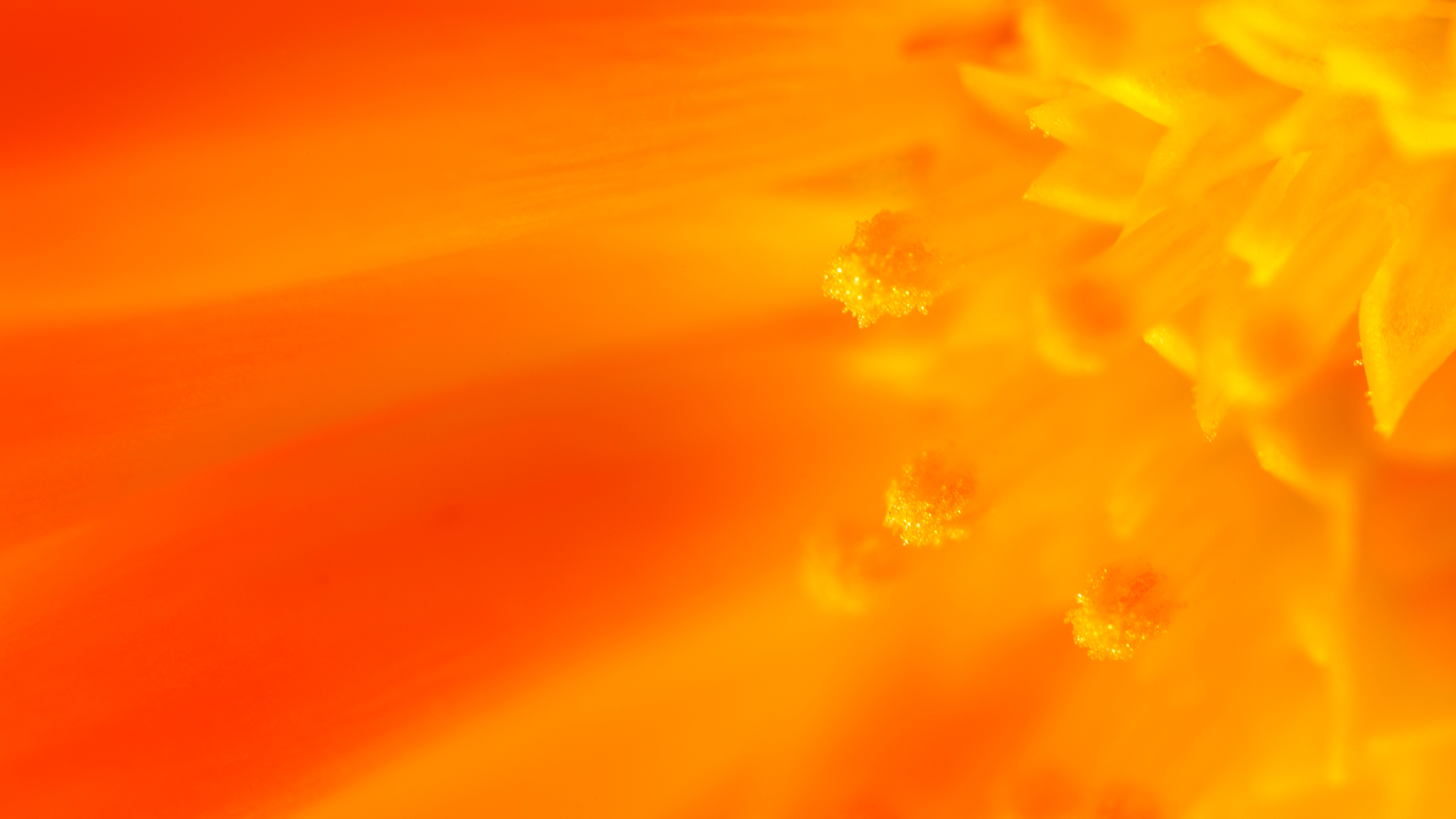 POLL QUESTION 3
What areas does your organization most need automation?
A
Front-end (i.e. Eligibility, Estimation, Authorizations)
B
Mid-cycle (i.e. coding, charge capture, revenue integrity)
C
Back-end (i.e. claim status, denials, appeals, reporting
D
Patient payments
E
All the above
Choosing the best technology to support you
Not all clearinghouses are created equal
TRANSMISSION ISN’T EFFICIENT, PAYMENTS ARE WHAT MATTER
Remit forecasting
Automated claim-to-remit matching 
Automated cash posting
Performance monitoring + analytics
EFFICIENT WORKFLOW
System integration
Enriched web data
Paperless attachments
Paperless appeals
RIGHT DATA THE 1ST TIME
Automating remit processing yields faster
 + fuller payments
Real-time eligibility
Denial prioritization
Claim monitoring
Curated edits
CLEARINGHOUSE TABLESTAKES
Efficiency gains reduce effort + improve accuracy
All claims 
All payers
Remote + secure access
Service + partnership
Proper data upfront decreases denials, speeds payment
Using a single platform provides workforce flexibility while increasing security
[Speaker Notes: We have touched on a few specific examples on automation and how it can impact the efficiency within your workforce. The last point I would like to touch on is implementing automation to an insufficient platform won’t increase efficiency. And the expectations that you have from your clearinghouse platform should meet today’s market needs. It is inherent on the clearinghouse that they provide better data at the right time, to the appropriate user in their specific workflow that drives to more effective and appropriate payment from the payer the first time.  It is not just about transactions, it is about payments.]
What you should expect from your 
technology platform
Focus on service + security
Connect to all payers
Cover all claims + remits
Single platform, single user experience 
Streamline reporting + eligibility checks 
Consolidate vendors + processes
Smart routing of Web + EDI connections
Commercial, Medicare + Medicaid in all 50 states
Single platform
Remote access - HiTrust certified  
Superior support
Continuous investments, innovations + integrations supporting a simplified, unified experience
[Speaker Notes: I touched on this earlier but want to dive into this a little deeper.  Our biggest focus on selecting a vendor was one that could provide us multiple different solutions in one platform.  Reducing the amount of systems that users need to access improves efficiency but also provides job satisfaction.  There is nothing more frustrating for a biller than working in multiple separate platforms.  

Here are the key things we were looking for:
Automate claims billing – A solution that would integrate with NextGen and allow us to automate claims process, provide scrubbing capability and receive real time claim acknowledgements and/or rejections. This allowed us to respond faster, speeding up our payment recovery.  
Enroll in ERA files – A vendor that had the ability to connect with payors via Web or EDI to increase our claims ability and ERA enrollments.  This allowed us to reduce the redundancy across the organization and speed up our posting which in return improved our revenue.  
We also wanted a vendor that could provide patients with a platform to view bills, enroll and receive their statement electronically, pay their bill and setup payment plans without any office interaction.  This lead to the huge increase in patient payments we discussed earlier.  
Most importantly is service and security.  Having a vendor that is HiTrust certified gave us peace of mind while providing superior customer service lets us know we will always be taken care of.]
Send the right data the first time
Mitigate denials + ensure payment
Automate data retrieval + follow up
Unparalleled enrollments + edits
Real-time eligibility 
Uncover hidden coverage 
Batch submission and customized alerts
Automate data retrieval from as many payers as possible
Enriched, pre-populated data to improve visibility + reduce effort 
Intelligent workqueues with payer + service-specific rules
Continuously updated edits + customizable edit controls
Easy enrollments with  Concierge-level support + e-signatures
Denial prevention is key to a quicker reimbursement
[Speaker Notes: I think we can all agree that doing things right the first time, saves time and money in the future!  We needed to ensure that the technology we invested in was constantly improving processes so that the data is RIGHT the first time and preventing front desk staff and billers from spending additional time fixing things that could have been done right to begin with. 

An important part of this process is leveraging real-time eligibility that will allow you to quickly get accurate eligibility information on a patient – so when you send a claim to a payer, you’re sending it to the correct payer the first time as well.  

Another critical component is claims editing and scrubber that prevent unnecessary denials from occurring.  When we implemented our new processes, we experienced even better clean claim rates that anticipated and we can customize those edits to make sure we are getting our claims out the door faster.  

All of this adds up to reducing denials and rejections and the amount of times you have to touch that claim, inevitably getting you paid faster.]
Create the most efficient workflows
Integrations with existing workflows
Speed, accuracy + efficiency
Enriched data via RPA connections
Integration throughout your rev cycle
Simplified submission + denial management
Paperless appeals 
Paperless attachments 
Paperless EOBs 
Pre-populated data direct from payer rules + your platform
Smarter and richer benefits information 
Automated data retrieval based on payer + service-specific rules 
Proactive claim statusing
Reduce the number of manual touches required to empower humans
[Speaker Notes: As well as getting it right the first time, we needed to ensure that we were managing our entire revenue cycle process in the most efficient way possible.

A key component of creating those efficiencies was eliminating the manual processes we had in place.  We saw pretty immediate improvements by automating workflows that were otherwise slowing down our rev cycle process and delaying payment.  

For example, we were doing all of our denial and appeal management manually. We were spending hours on a few rather than minutes on many.  Instead of manually typing out a reconsideration form and manually pulling all of the associated documentation, then printing a mailing it to the payer, we streamlined this process where we can auto-populate the forms and review everything, then get them out the door – all paperless - saving us so much unnecessary time and effort.  

Lastly, another layer of automation we implemented allows us to reduce the amount of time our billers were spending on the phone with payers following up on a claim status, AFTER it has already reached the payer, which feels like it goes into a black hole.  Now, we have the transparency and visibility we need to be more proactive on claim follow up.]
Transmission is insufficient; payments matter
Monitor performance + identify opportunities
Gain visibility into payments
Automate payment processing
Predictive analytics to forecast remit timing 
Prioritize appeals based on payer data
Automatically reconcile payments 
Continuous enrollments 
Automated same-day cash posting
Transparent dashboards and root-cause analysis 
Proactively identify ‘missing’ remits’ + track proof of timely filing
Simplified healthcare payments processes to help you get paid faster + fuller.
[Speaker Notes: At the end of the day, we want to get paid – faster and accurately.  This applies to payer and patient payments.  
 
With more visibility, we can see what is happening with our payments and anticipate when we are getting paid with predictive analytics to forecast remit timing. We have more transparency into identifying the root-causes for any lag in your AR days as well as proactively identifying missing remits. 

Streamlining the patient payment portion of our revenue cycle has allowed our patients the flexibility to determine which way they prefer to receive statements (paper, email, even text!) and choose a flexible payment option.  Online payments, mobile text to pay.. All help to improve patient satisfaction throughout their entire experience.]
Harness the power of data for smarter, faster data-driven insights
Go beyond the surface
Analyze data easily
Enable strategic visibility
Pre-built self-service or customizable KPI driven dashboards + reports 
Power better decisions
Actionable execution 
Access the right data at the right time
Benchmark performance against peers to determine improvement opportunities
Drill down into underlying data with dynamic, interactive data visualization tools
Identify root-cause analysis
Grow + scale with data insights you can trust.
Factors to evaluate the right technology for you
Gain valuable insightsfrom enriched data
Intelligent + 
Purpose-built
Smart algorithms to capture the best data inputs
Mitigate denials + ensure payment
Predictive analytics to forecast remit timing
Prioritize appeals based on payer data
Transparent dashboards with root-cause analysis
Smarter and richer benefits information 
Automated data retrieval based on payer + service-specific rules 
More proactive + meaningful claim statusing
Enriched, pre-populated data to improve visibility + reduce effort 
Intelligent work queues with payer + service-specific rules
IMPACTFUL AUTOMATION
[Speaker Notes: So how do you ensure you find the right partner for you? 
A crowded market and a wide variety of choices can make the process of choosing the right RPA partner complex and confusing for providers.  Further, providers must also identify the proper balance of internal and external support required to implement, maintain, and optimize their use of RPA.

Healthcare revenue cycle business processes, in particular, are extremely complex. Revenue cycle system nuances, specialty specifics, healthcare provider business rules, inconsistently deployed information interchange standards, and the variability of operating policies and procedures, all create unique challenges that can only be understood by an experienced revenue cycle leader,trust a process automation service provider that knows your industry. Choose tools that have robust underlying industry-leading frameworks, that are being actively invested in and are evolving rapidly. 


Beyond having deep revenue cycle expertise, a qualified RPA partner smust be able to demonstrate how they can safely and effectively integrate automation directly into an organization’s IT systems. Healthcare organizations have spent millions, if not billions of dollars, investing in EHR technology, and automation can help optimize that investment, enabling a resilient, future-ready workforce.

Questions to ask when evaluating a partner: 
Which partners will understand our business, processes, and where the biggest impact will be?
Which partners have extensive experience implementing and integrating automation with our existing technology?
Does the partner have a deep bench of experts in the revenue cycle?
Will the partner be around to ensure the results are achieved?
Choosing an automation technology partner with a significant investment in R&D, could be one way to ensure that the solution you deploy today continues to be relevant even with the evolution of technology. Further, relying on technologies that use industry leading process frameworks also offers some cushion from the threat of obsolescence.

What are the measurement models used to determine where automation is driving value?


Successful innovation relies not just on technology, but also on the people behind it.  Quite clearly, no one understands revenue cycle business processes better than your operations team performing them every day. A key point to acknowledge is that identifying automation opportunities is not a one-time effort but an iterative, ongoing exercise. Anyone believing this is a one-time endeavor will be highly disappointed in the long term. Involving needed staff  in the process of identifying automation opportunities will not only drive better results and better adoption but will also create a healthy partnership with the automation team.


An innovative organizational culture must be developed to support an integrated revenue cycle  infrastructure and drive change. Trusted technology/services partners populated with experienced healthcare professionals can play a key role, adding value to the technology stack in vital ways: • Smooth system implementation. • Tailoring solutions to individual organizational needs. • Effective ongoing management of processes to lighten staff workloads in such areas as prior authorization and denial management]
The importance of a single platform
Bringing all healthcare claims, transactions + payers onto a single experience yields benefits
Operational Benefits
Strategic Benefits
Performance Benefits
Staff + workflow scalability

Consistent workflows
Cross-training + staffing flexibility
Improved performance + scale
Predictability + repeatability
Faster integration of new staff, facilities or practices
Smoother transitions across teams
Consistent analytics + reporting
Consistent definitions
Clarity of reports 
Reduction in analytic effort
Simplified vendor + IT management
Standardization of support
Reduced contractual complexity
Simplified management Increased security
Streamlined processes

Enhanced efficiencies
Simplification of effort
Error avoidance
Better eligibility + coverage detection
The most accurate and up-to-date benefit information
[Speaker Notes: This is why it is important to consider a single platform for all of your transactions.  It can drive benefits from many different perspectives,  Reporting and consistent definitions of process and workflow, Better data driving more efficiency with staff  using streamlined process, more predictability and more simplified vendor management.  This can also help position you for the future as we look to utilize data from other component of the revenue cycle to help in other areas.]
WAYSTAR’S COMPREHENSIVE HEALTHCARE PAYMENTS PLATFORM
Simplify + unify all healthcare payments
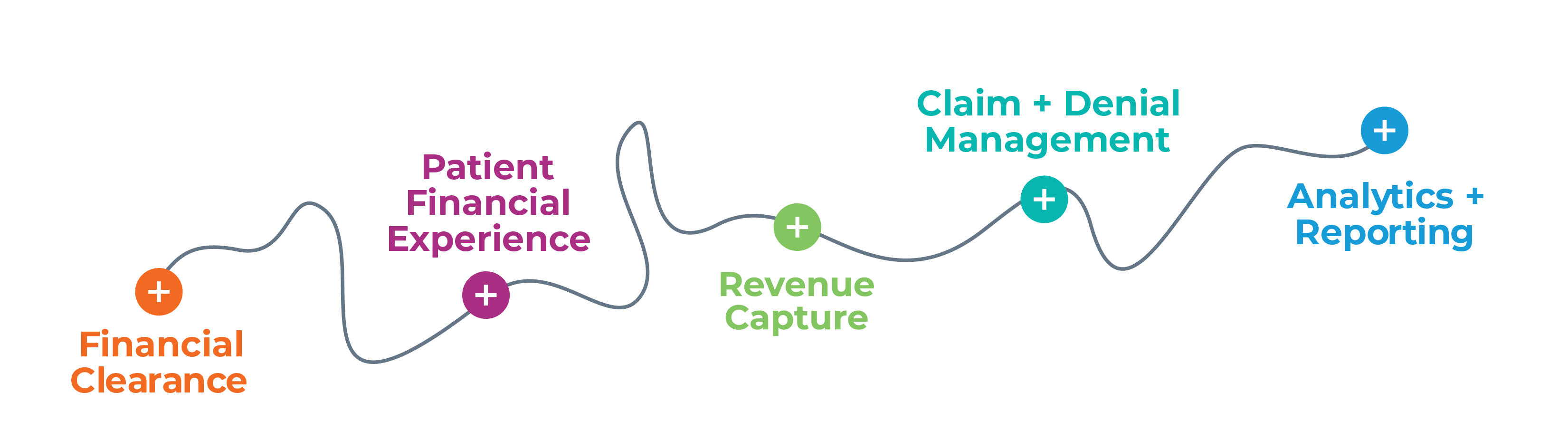 Claim Management
Claim 
Manager
Remit Manager
Claim Monitoring
Remit Deposit Management
Financial
Clearance
Commercial + Government Claim Management
Denial Prevention + Recovery
Patient Financial Experience
Analytics +Reporting
Claim 
Attachments
EOB Conversion
Patient Payments
Denial + Appeal Management
AnalyticsPro + Peak
Medicare Enterprise
Payer 
Lockbox
Eligibility Verification
Patient Statements + Lockbox
Medicare Analytics
CoverageDetection
PatientEstimation
Quality + Compliance Reporting
[Speaker Notes: Waystar provides a single end to end platform for all of your revenue cycle needs designed to provide you that better deeper data that fits clearly into the workflow that you define for you organization.]
Q + A